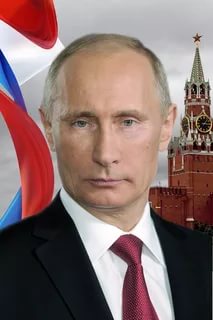 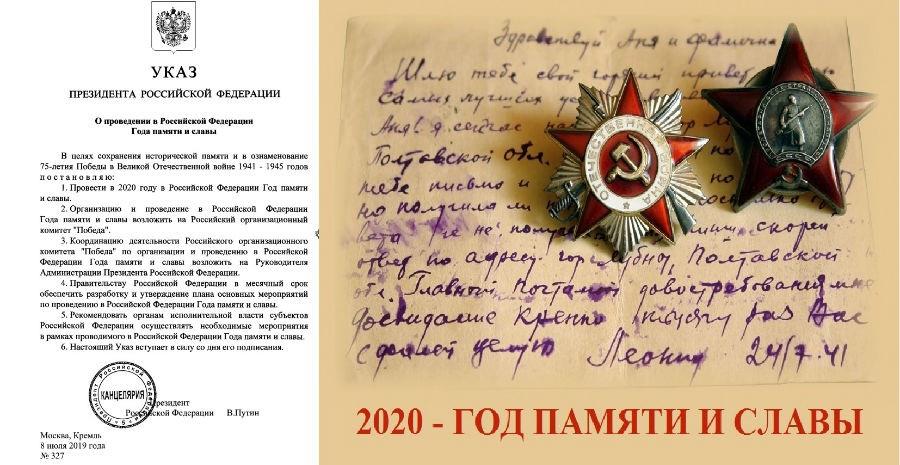 «Правописание окончаний прилагательных единственного числа»
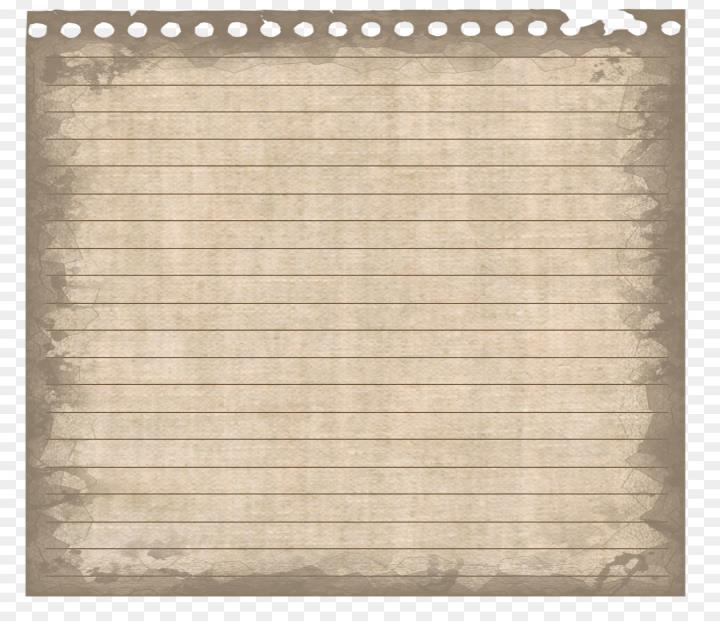 «Песни, рождённые войной»
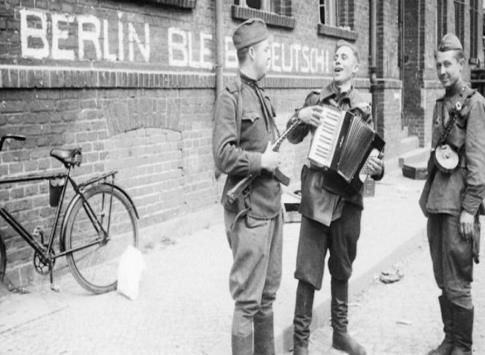 «Песни, рождённые войной»
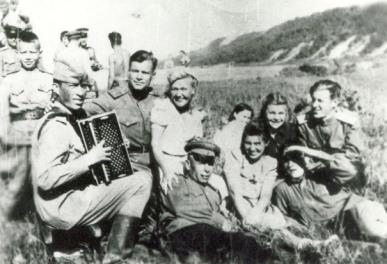 Кто сказал, что надо бросить 
Песню на войне?
После боя сердце просит 
Музыку вдвойне!
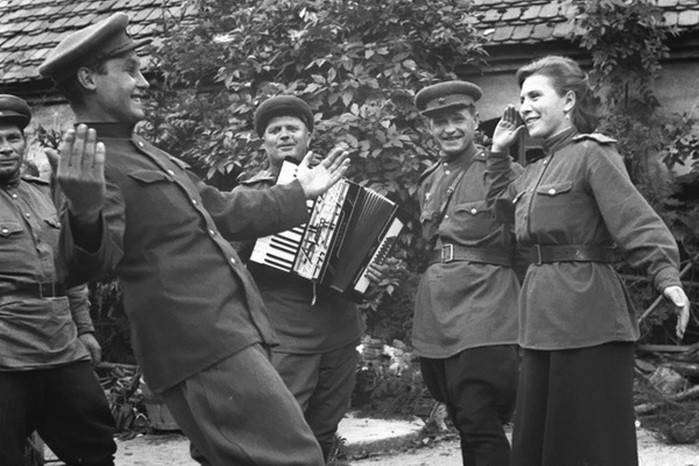 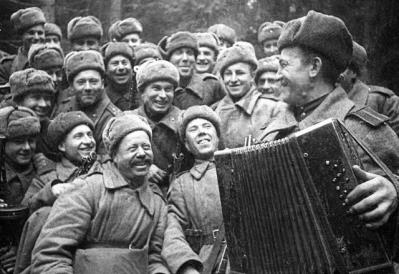 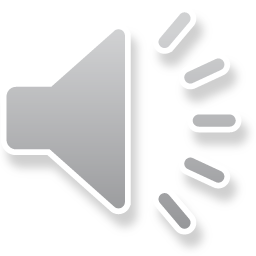 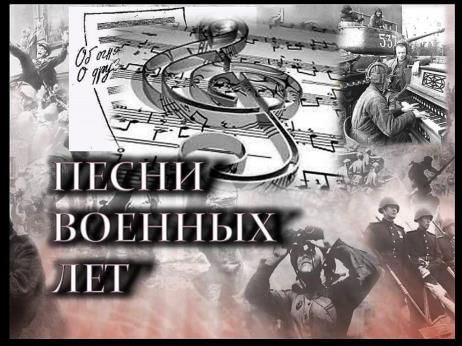 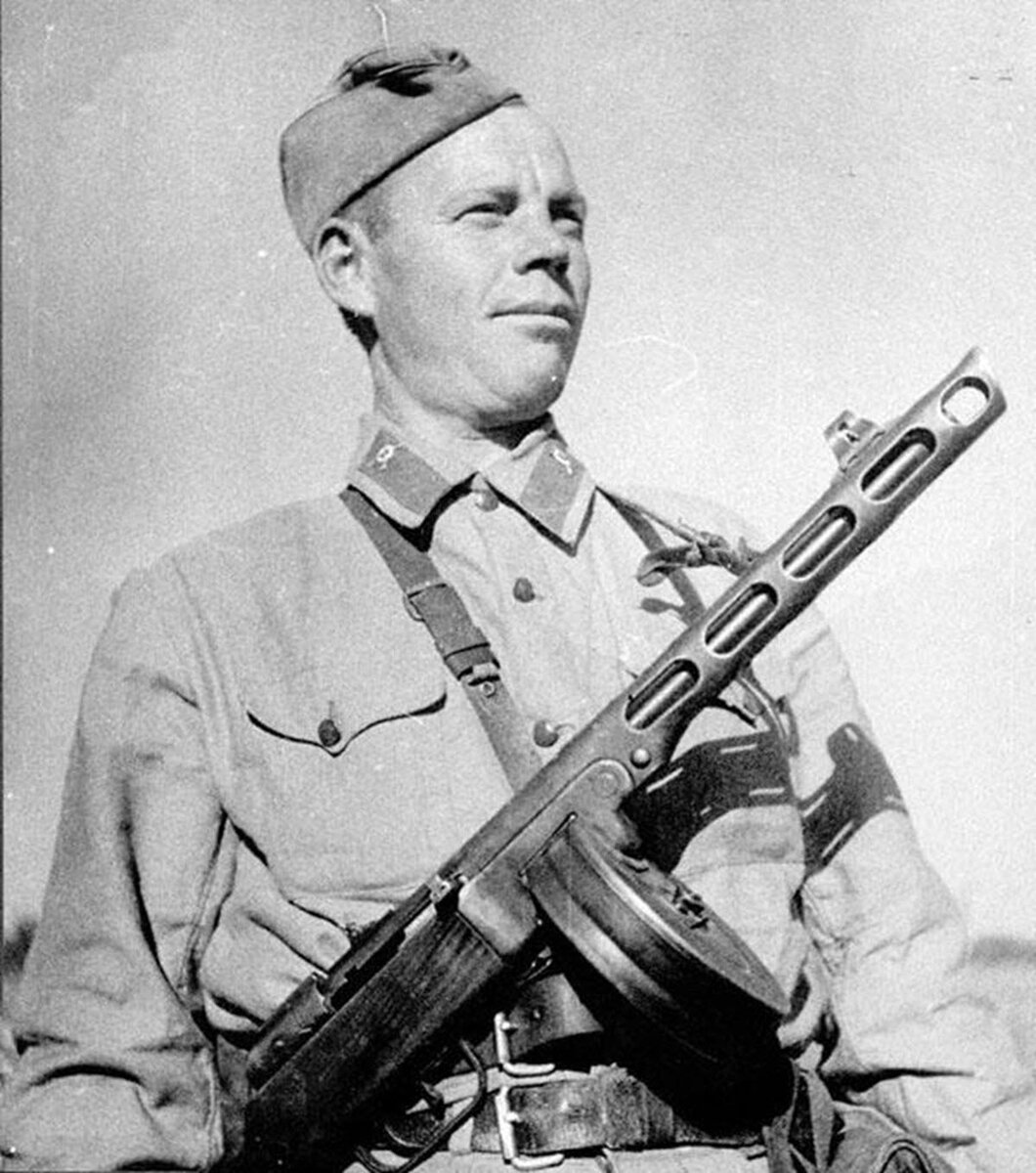 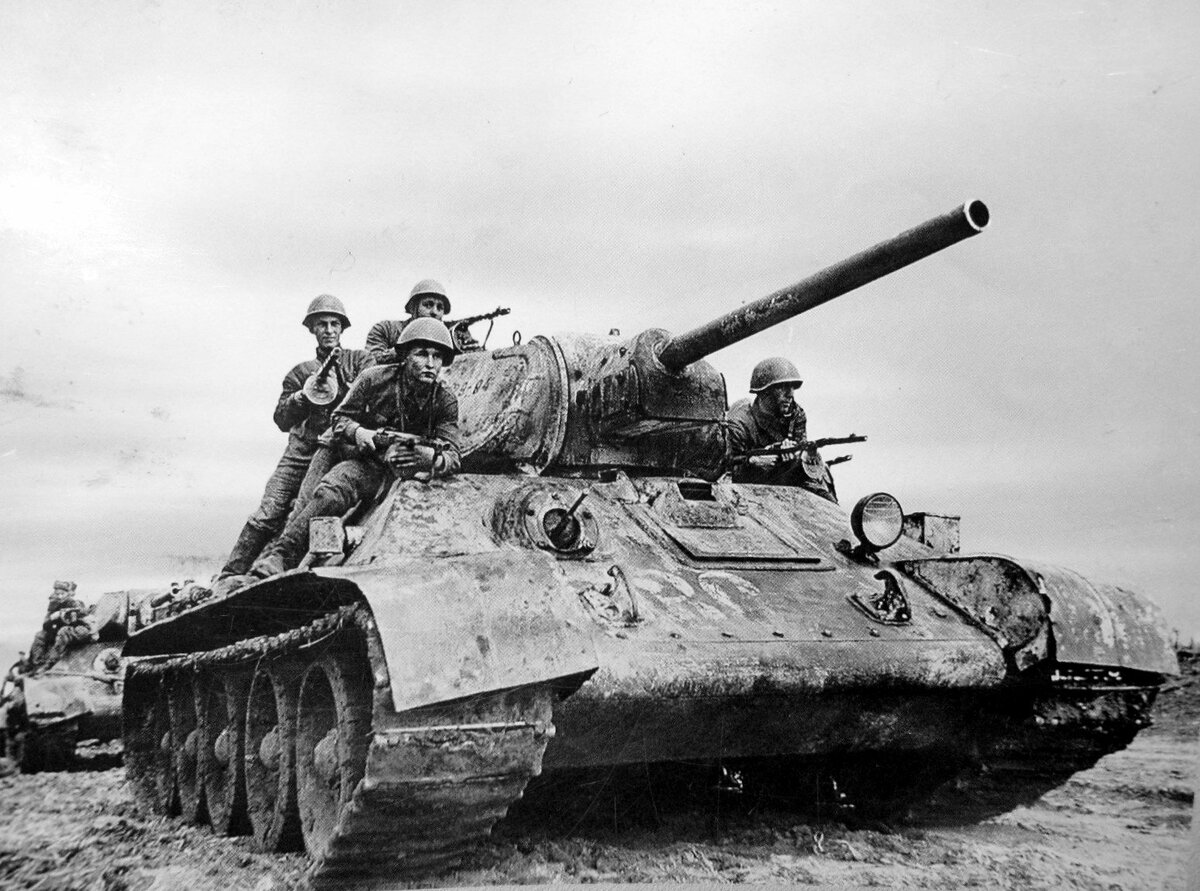 «Священная война»
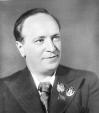 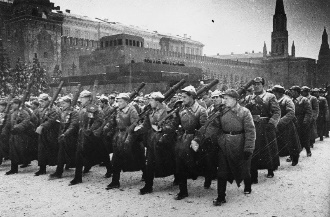 В. Лебедев - Кумач
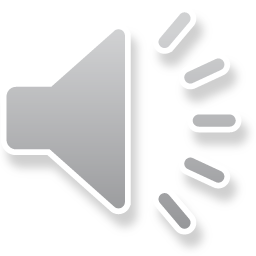 Проверь себя
Великая  Отечественная война        
Георгиевская лента
Мирное небо                                   
Красная площадь
Неравный бой                                    
Победный  май
«Огонёк»
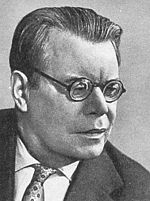 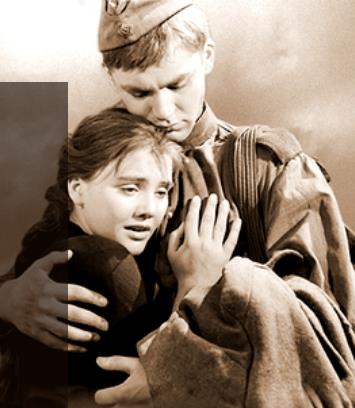 М.В. Исаковский
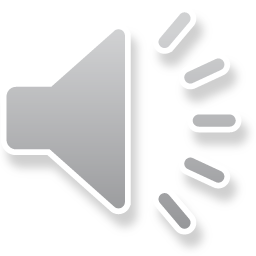 «В землянке»
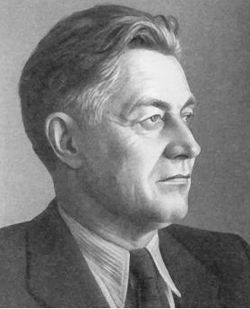 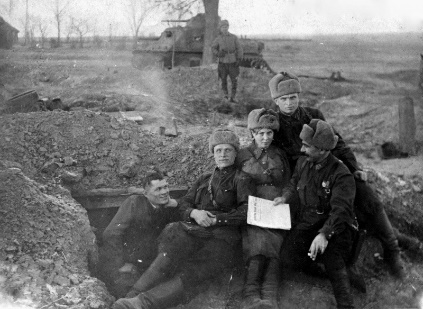 А.А. Сурков
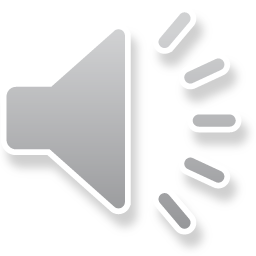 «Катюша»
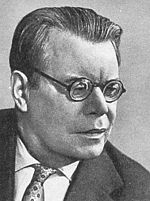 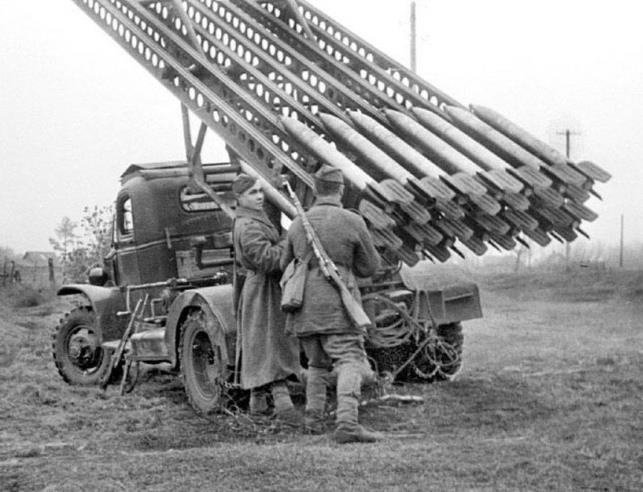 М.В. Исаковский
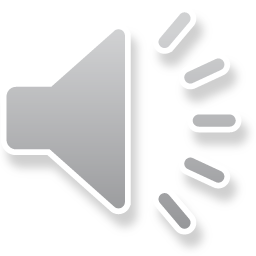 Проверь себя
На высокий берег – В.п.
Про степного, сизого орла – Р.п.
За ясным солнцем – Т.п.
Девушку простую – В.п.
Землю родную – В.п.